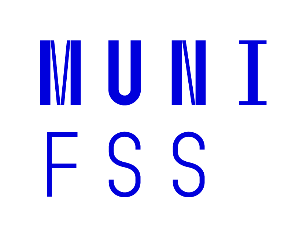 Stát jako zdroj i řešení sociálních nerovností
SOC172 – Sociologie stratifikace a nerovnosti



Tomáš Doseděl
dosedel@fss.muni.cz
www.fss.muni.cz
Rozvojová teorie
Různé státy na různém stupni vývoje
Cílem je pomoci těm rozvojovým (developing) aby dosáhly stejného rozvoje (development) jako ty rozvinuté (developed)
(Dřívější terminologie: 1., 2., 3. svět)
Alternativně Centrum vs. periférie (Wallerstein)

Jenže jak se měří míra rozvinutosti?
Historický vývoj
1850s: kolonialismus
1870s: opozdilci
1940s: rozvojová ekonomie
1950s: modernizační teorie
1960s: teorie závislosti
1970s: alternativní rozvoj
1980s: lidský rozvoj
1980s: neoliberalismus
1990s: postdevelopment
Historický vývoj
1850s: kolonialismus
V zájmu kolonizačních velmocí je budování infrastruktury, rozvoj zdravotnictví, školství
1870s: opozdilci
1940s: rozvojová ekonomie
1950s: modernizační teorie
1960s: teorie závislosti
1970s: alternativní rozvoj
1980s: lidský rozvoj
…
Historický vývoj
1850s: kolonialismus
1870s: opozdilci
Budování průmyslu, dohánění zbytku světa
1940s: rozvojová ekonomie
1950s: modernizační teorie
1960s: teorie závislosti
1970s: alternativní rozvoj
1980s: lidský rozvoj
…
Historický vývoj
1850s: kolonialismus
1870s: opozdilci
1940s: rozvojová ekonomie
Blížící se konec kolonialismu, ekonomický růst 
1950s: modernizační teorie
1960s: teorie závislosti
1970s: alternativní rozvoj
1980s: lidský rozvoj
…
Historický vývoj
…
1950s: modernizační teorie
Politická a sociální modernizace
1960s: teorie závislosti
1970s: alternativní rozvoj
1980s: lidský rozvoj
1980s: neoliberalismus
1990s: postdevelopment
Historický vývoj
…
1950s: modernizační teorie
1960s: teorie závislosti
Globalizace, globální dělba práce
1970s: alternativní rozvoj
1980s: lidský rozvoj
1980s: neoliberalismus
1990s: postdevelopment
Historický vývoj
…
1950s: modernizační teorie
1960s: teorie závislosti
1970s: alternativní rozvoj
Lidský rozkvět
1980s: lidský rozvoj
1980s: neoliberalismus
1990s: postdevelopment
Historický vývoj
…
1950s: modernizační teorie
1960s: teorie závislosti
1970s: alternativní rozvoj
1980s: lidský rozvoj
Rozšíření možnosti voleb
1980s: neoliberalismus
1990s: postdevelopment
Historický vývoj
…
1950s: modernizační teorie
1960s: teorie závislosti
1970s: alternativní rozvoj
1980s: lidský rozvoj
1980s: neoliberalismus
Strukturální reformy, liberalizace, deregulace, privatizace
1990s: postdevelopment
Historický vývoj
…
1950s: modernizační teorie
1960s: teorie závislosti
1970s: alternativní rozvoj
1980s: lidský rozvoj
1980s: neoliberalismus
1990s: postdevelopment
Rozvoj jako katastrofa
Historický vývoj
1850s: kolonialismus
1870s: opozdilci
1940s: rozvojová ekonomie
1950s: modernizační teorie
1960s: teorie závislosti
1970s: alternativní rozvoj
1980s: lidský rozvoj
1980s: neoliberalismus
1990s: postdevelopment
Jak měřit kvalitu rozvoje
Ekonomické ukazatele
Hrubý národní produkt na hlavu
Podíl lidí žijící v absolutní chudobě (stanovená částka)
Podíl lidí žijící v relativní chudobě (nemohou si dovolit „koš základních potřeb“)
Struktura průmyslu, obchodu
Který stát má nejvyšší HDP/os?
Tipnete si?
Který stát má nejvyšší HDP/os?
1. Katar: 128 378 $
2. Macao: 115 123 $
3. Lucembursko: 103 662 $
4. Singapur: 93 905 $
5. Brunej: 78 836 $
Který stát má nejvyšší HDP/os?
1. Katar: 128 378 $
2. Macao: 115 123 $
3. Lucembursko: 103 662 $
4. Singapur: 93 905 $
5. Brunej: 78 836 $

39. Česko: 36 916
46. Slovensko: 32 110
Jak měřit kvalitu rozvoje
Ekonomické ukazatele
Ukazatele kvality života
	Human Development Index (HDI)
Zdraví: naděje dožití
Vzdělání: míra (ne)gramotnosti, počet let školní docházky
Majetek: parita kupní síly
Který stát má nejvyšší HDI?
Tipnete si?
Který stát má nejvyšší HDI?
1. Norsko: 0.944
2. Austrálie: 0.935
3. Švýcarsko: 0.930
4. Dánsko: 0.923
5. Nizozemsko: 0.922
Který stát má nejvyšší HDI?
1. Norsko: 0.944
2. Austrálie: 0.935
3. Švýcarsko: 0.930
4. Dánsko: 0.923
5. Nizozemsko: 0.922

28. Česko: 0.870
35. Slovensko: 0.844
Obrat ke člověku
Do 1960s: důraz na ekonomický rozvoj
Předpokládalo se, že lidská práva budou následovat, což se nepotvrdilo
Od 1960s proto obrat ke člověku, důraz na zajištění lidských práv
Základní lidské potřeby
Osobní spotřeba (potrava, oblečení, přístřeší)
Základní služby (pitná voda, doprava, zdravotnictví, školství)
Adekvátně placená práce pro všechny
Participace na rozhodnutích apod.
Základní lidské potřeby
Osobní spotřeba (potrava, oblečení, přístřeší)
Základní služby (pitná voda, doprava, zdravotnictví, školství)
Adekvátně placená práce pro všechny
Participace na rozhodnutích apod.

Příklad kritiky: zajištění práce pro všechny vede k přezaměstnanosti a technologickému ustrnutí
Rozvojové cíle tisíciletí
1. Vymýtit extrémní chudobu a hlad
2. Zpřístupnit základní vzdělání všem
3. Prosazovat rovnost pohlaví
4. Snížit dětskou úmrtnost
5. Zlepšit zdraví matek
6. Bojovat proti nemocem
7. Zajistit trvalou udržitelnost životního prostředí
8. Vytvořit globální partnerství pro rozvoj
Předchůdce sociálního státu
Soukromé spoření na důchod
Zabezpečení prostřednictvím dětí
„Výminky“
Cechovní / odborové pojištění
Soukromé nemocniční pokladny
„Pod penzí“
atd.
Vzestup sociálního státu
Po 2. světové válce
Stát jako garant blahobytu / životní úrovně
Mýtus státu, který se o lidi postará

Důchody pro lidi, kteří opustili trh práce
Podpora v pracovní neschopnosti
Podpora v nezaměstnanosti
Zdravotnictví, školství
Pád sociálního státu
Po ropných krizích v 1970s
Rozpor mezi množstvím potřebných peněz a schopností / ochotou státu je vydat

Welfare mix: kombinace státního a soukromého sociálního zabezpečení
Typologie sociálního státu
Esping-Andersen
Sociálně-demokratický sociální stát
Všichni přispívají podle výdělku
Všichni dostávají stejný příspěvek
Typologie sociálního státu
Esping-Andersen
Sociálně-demokratický sociální stát
Všichni přispívají podle výdělku
Všichni dostávají stejný příspěvek
Liberální sociální stát
Dávky jsou omezeny na ty nejpotřebnější
Cílem je obnovit schopnost práce
Typologie sociálního státu
Esping-Andersen
Sociálně-demokratický sociální stát
Všichni přispívají podle výdělku
Všichni dostávají stejný příspěvek
Liberální sociální stát
Dávky jsou omezeny na ty nejpotřebnější
Cílem je obnovit schopnost práce
Korporativistický sociální stát
Odlišné skupiny mají odlišné příspěvky
Soukromé pojišťovací systémy
Stát „jistí záda“
Výzvy sociálního státu
Je sociální stát udržitelný i do budoucna?
Co mu může stát v cestě?

Jaké změny nastanou při
Stárnutí populace
Nemocnosti populace
Proměnách trhu práce
	?
Ukazatele kvality života
HDP - hrubý domácí produkt
Veškeré hodnoty vygenerované v rámci státu
HDI – human development index
Zdraví
Vzdělání
Blahobyt
HPI
SSI
Ukazatele kvality života
HDP
HDI
HPI – Happy Planet Index
Blahobyt a naděje dožití dělená ekologickou stopou
SSI – Sustainable Society Index
21 indikátorů v 8 kategoriích
3 oblasti
Lidský blahobyt
Ekonomický blahobyt
Environmentální blahobyt
Ukazatele nerovností
Průměrný příjem
Mediánový příjem
1. a 9. příjmový decil
Poměr 90/10
Giniho koeficient A / (A+B)
Ukazatele nerovností
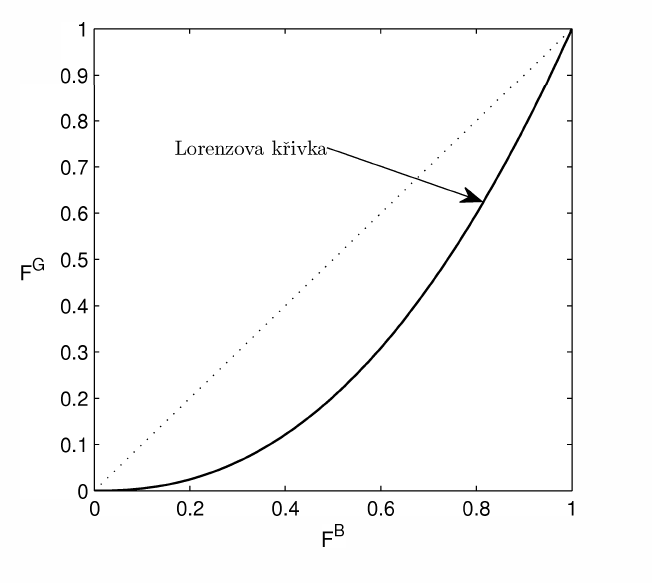 Ukazatele nerovností
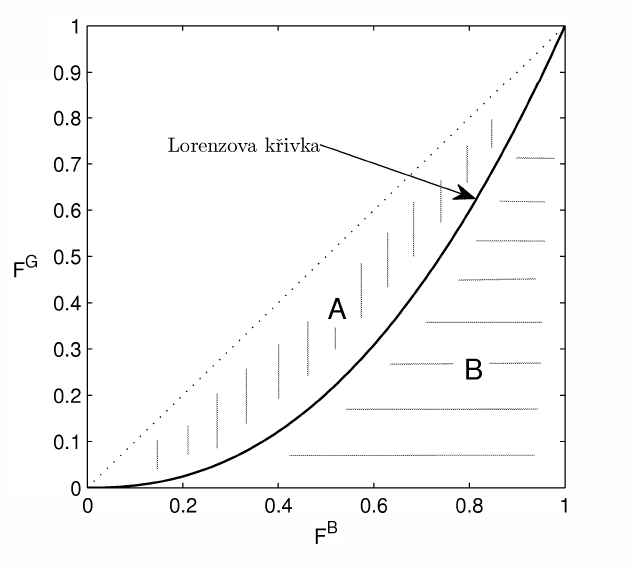